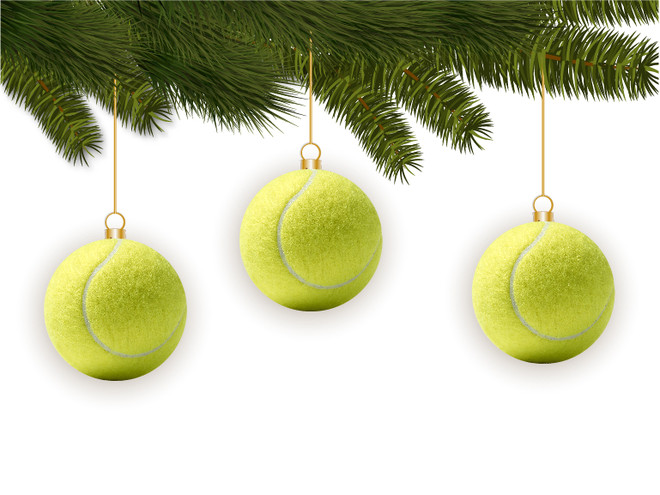 Weihnachtsfeier 
              mit Jahresrückblick des
Tennisverein Waldhausen
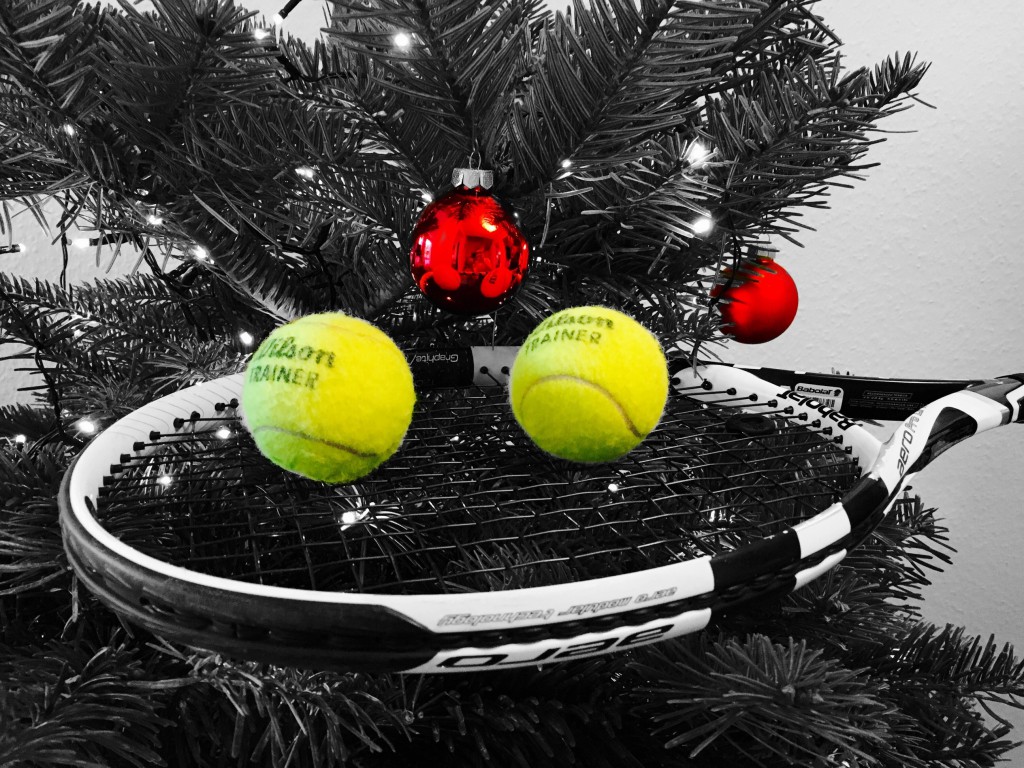 Wann? 10. Dezember 2016 
Beginn? 18 Uhr 
Wo? Schützenhaus Plüderhausen
Anmelden? info@tv-waldhausen.de
                        0151/17616985
                        07181/4964933
                        07181/479888

Wir würden uns freuen, wenn sich viele anmelden.